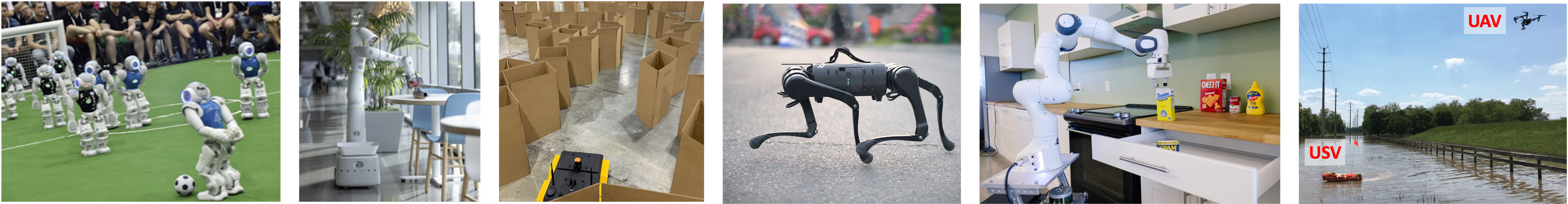 CS 685 Autonomous RoboticsRobot Vision II
Prof. Xuesu Xiao
George Mason University
Slides Credits: Gregory Stein
1
Mid-Project Presentation next week!
Each team prepares a 5-10 min presentation on
Reminder of what your project is about?
What you have done?
If you have any intermediate results, show it! 
Any difficulties? Is everything on track? 
What you plan to do in the coming 3 weeks? 
Remember the open-ended project is 40% of your final grade! 
Start early! 
Devote 40% of the effort necessary for a 3-credit graduate-level course!
2
What happens when we detect the same point from two locations?
3
Reminder: Camera Matrix / Geometry
Projecting a point from 3D to 2D (homogeneous):



where:
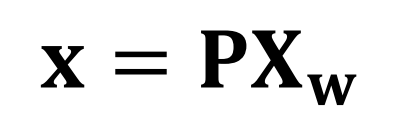 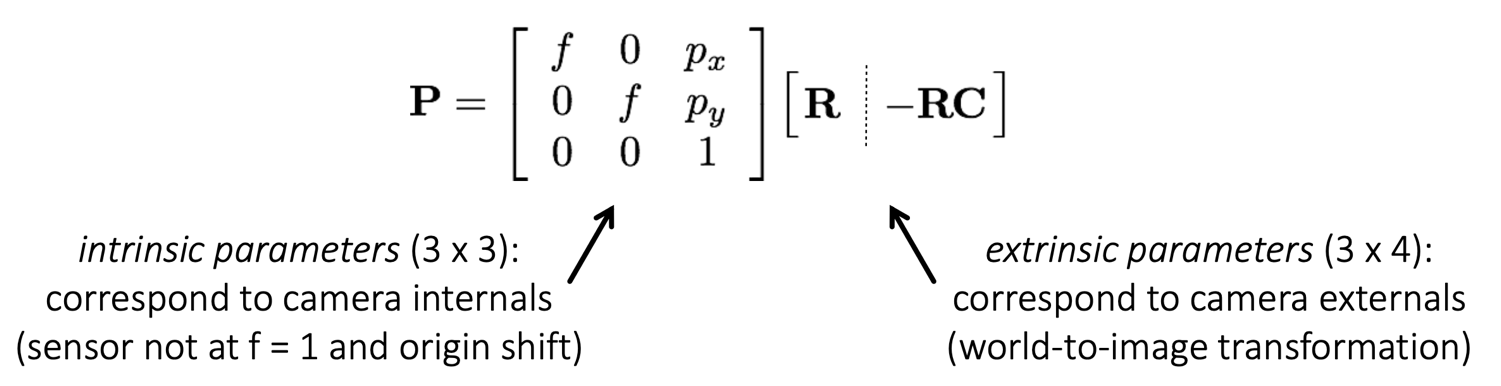 4
Reminder: Camera Matrix / Geometry
5
What happens when we detect the same point from two locations?
Which 3D points project to this 2D point?
6
What happens when we detect the same point from two locations?
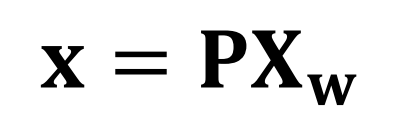 Which 3D points project to this 2D point?
7
What happens when we detect the same point from two locations?
8
What happens when we detect the same point from two locations?
The ray intersects both x and C.
9
What happens when we detect the same point from two locations?
10
What happens when we detect the same point from two locations?
11
How do we find the exact point on this ray?
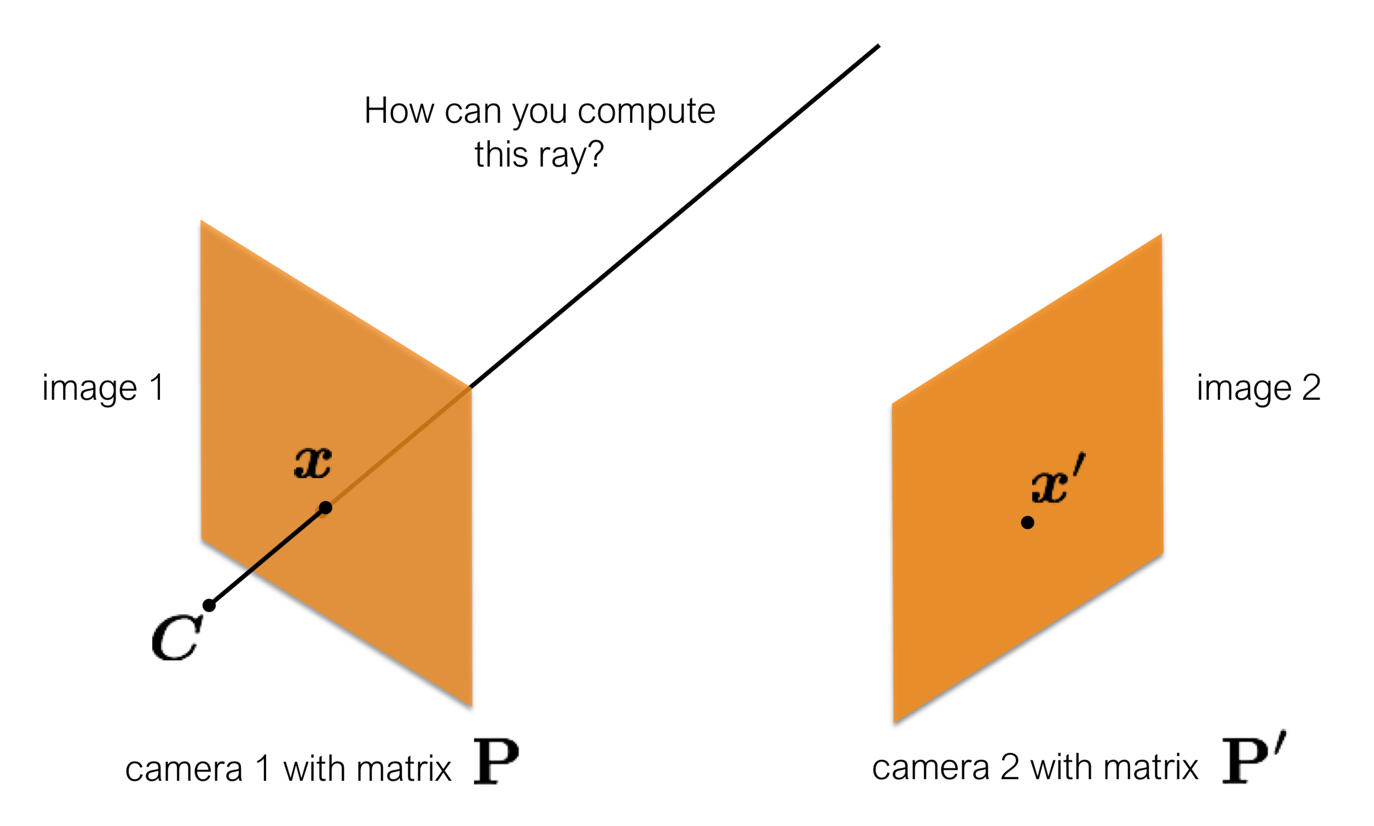 12
How do we find the exact point on this ray?Let’s use the other camera
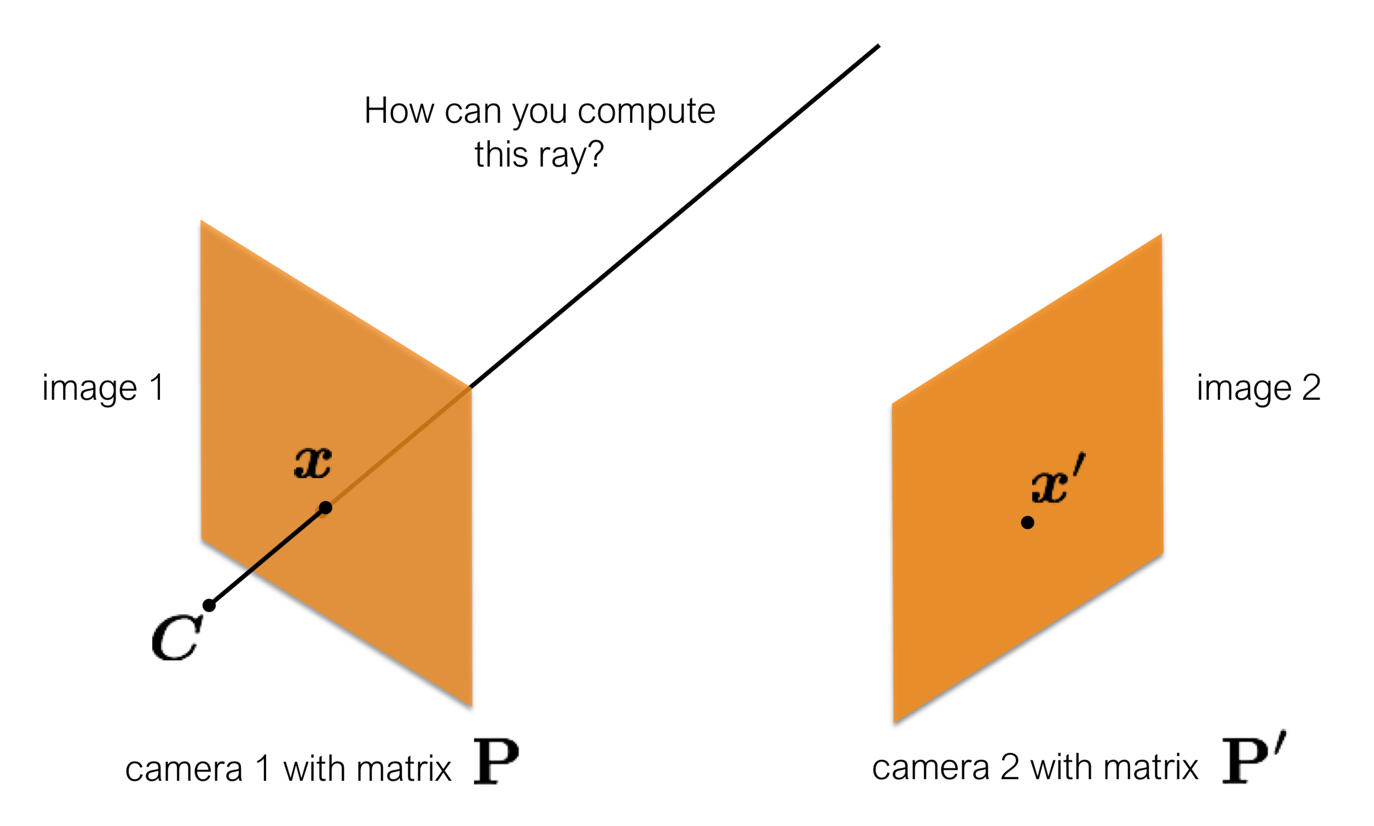 13
Triangulation: computing the location of a 3D point using two 2D observations
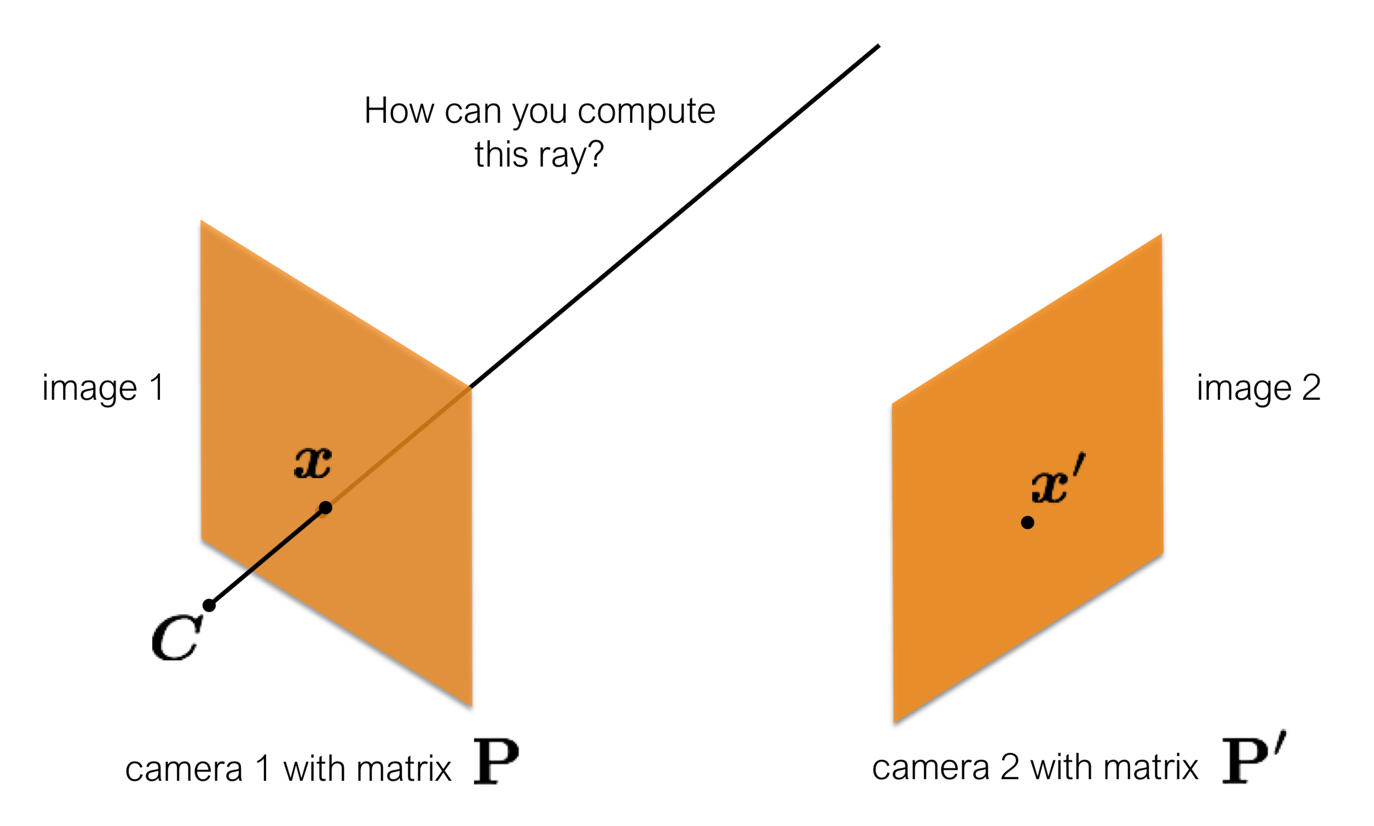 14
Triangulation: computing the location of a 3D point using two 2D observations
Will the lines exactly intersect?
15
Triangulation: computing the location of a 3D point using two 2D observations
Because of noise, might not exactly overlap.
Find the best fit instead.
16
Triangulation (mathematically)
17
Triangulation (mathematically)
Can we compute the 3D point X from a single point x?
A single correspondence?
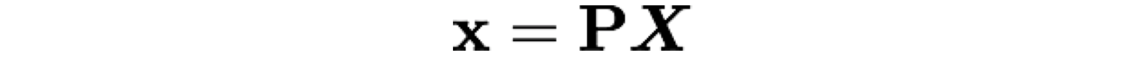 known
known
18
Triangulation (mathematically)
Can we compute the 3D point X from a single point x?
A single correspondence?
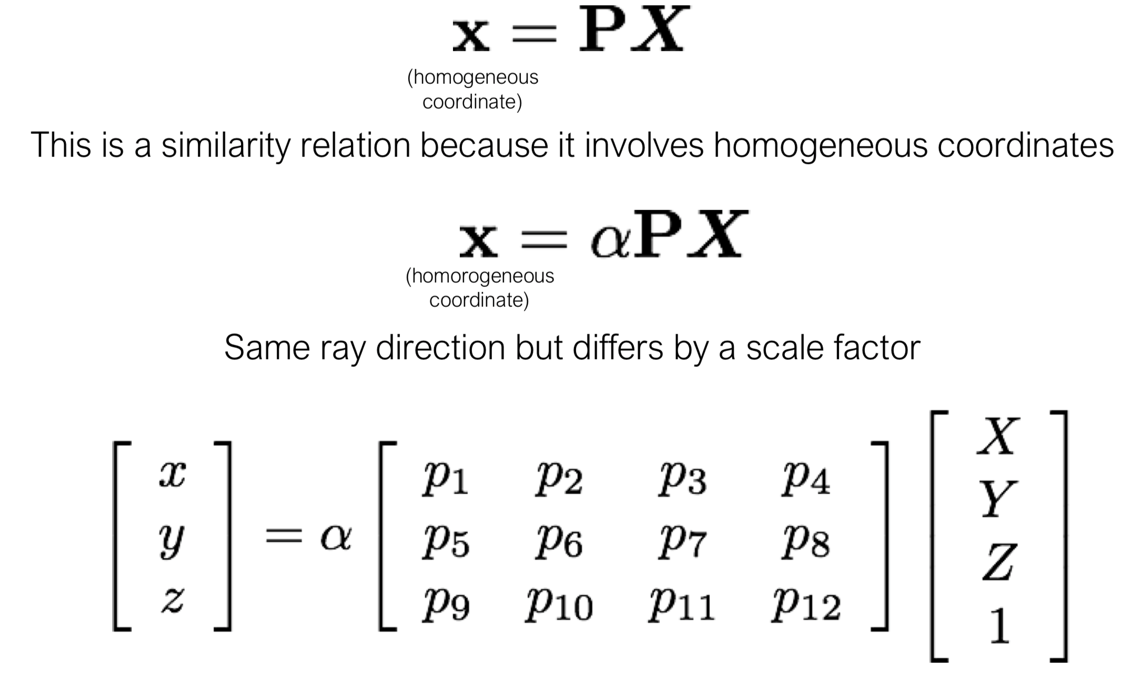 Can we solve for X?
19
First, a linear algebra review: the cross product
20
First, a linear algebra review: the cross product
21
First, a linear algebra review: the cross product
22
Now back to triangulation
One observation is not enough to uniquely compute a 3D point X, but let’s press on anyway using the cross product!
23
Now back to triangulation
One observation is not enough to uniquely compute a 3D point X, but let’s press on anyway using the cross product!



What if we take the cross product of both sides with x?
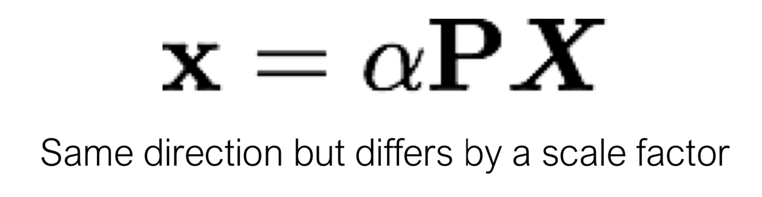 24
Now back to triangulation
One observation is not enough to uniquely compute a 3D point X, but let’s press on anyway using the cross product!



What if we take the cross product of both sides with x?
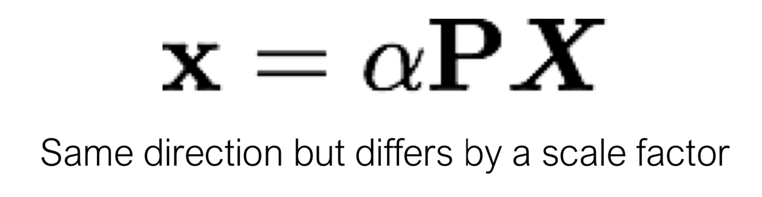 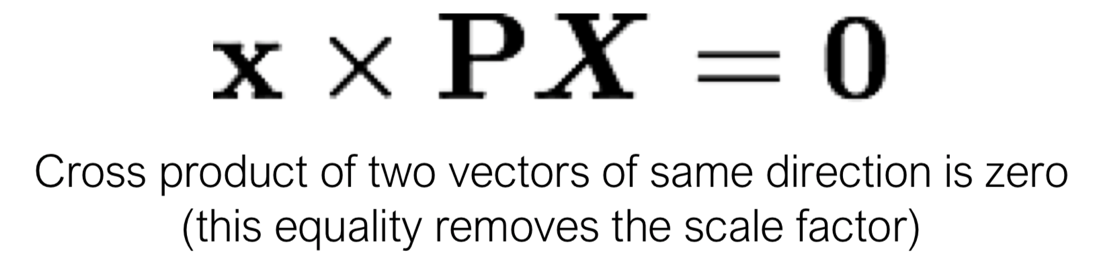 25
Let’s write out / expand these cross product equations
Our equation from before
26
Let’s write out / expand these cross product equations
Our equation from before
Writing in “vector form”
27
Let’s write out / expand these cross product equations
Our equation from before
Writing in “vector form”
Rewriting the right hand side after multiplication
28
Let’s write out / expand these cross product equations
Our equation from before
Writing in “vector form”
Rewriting the right hand side after multiplication
Applying the cross product.
29
This expansion results in a system of equations
How many equations does this yield?
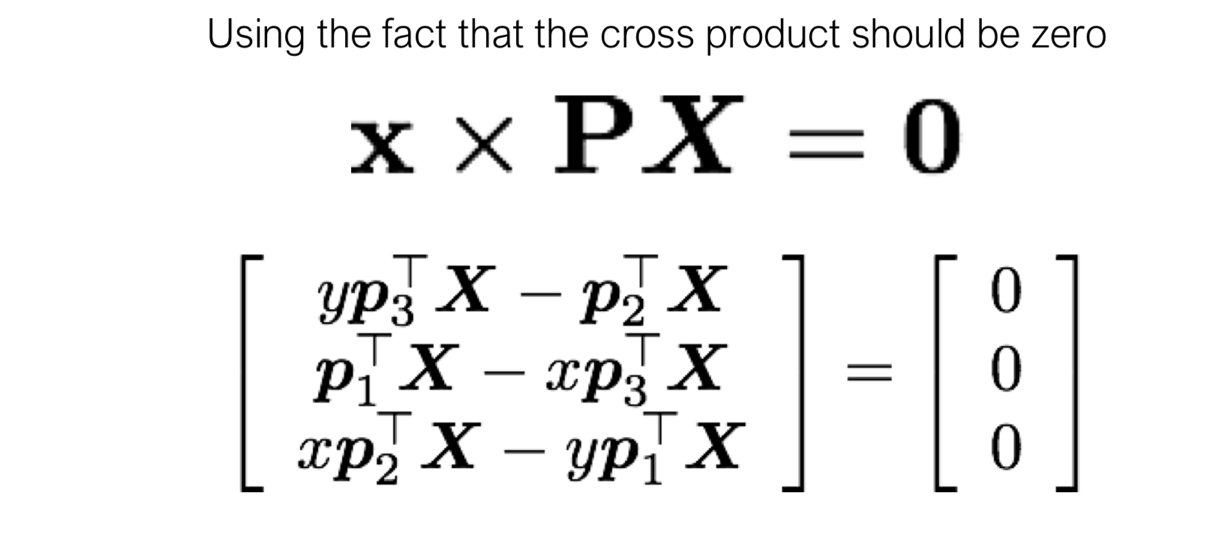 30
This expansion results in a system of equations
How many equations does this yield? 2
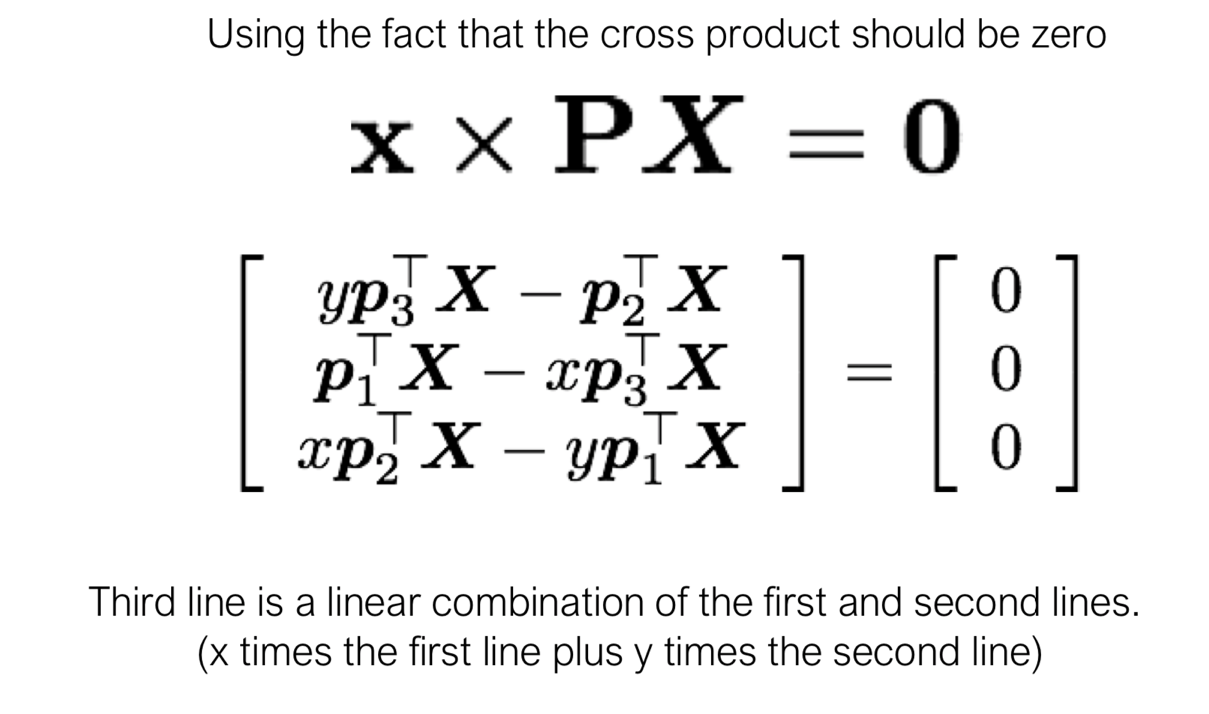 31
This expansion results in a system of equations
Remove the third row from the previous matrix, and rearrange into a system of unknowns:
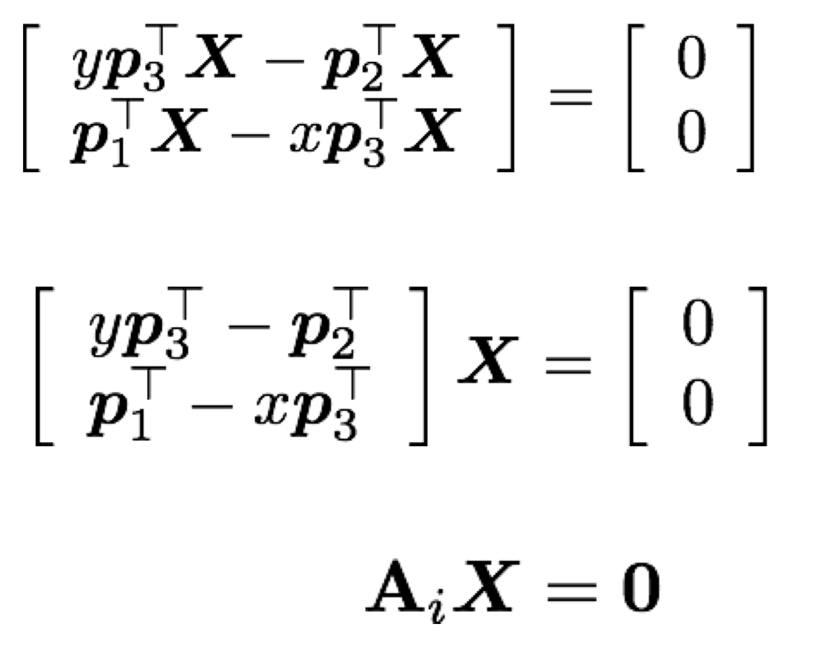 Each correspondence gives us two equations that we can add to A.
32
This expansion results in a system of equations
Now let’s combine the equations from each camera:
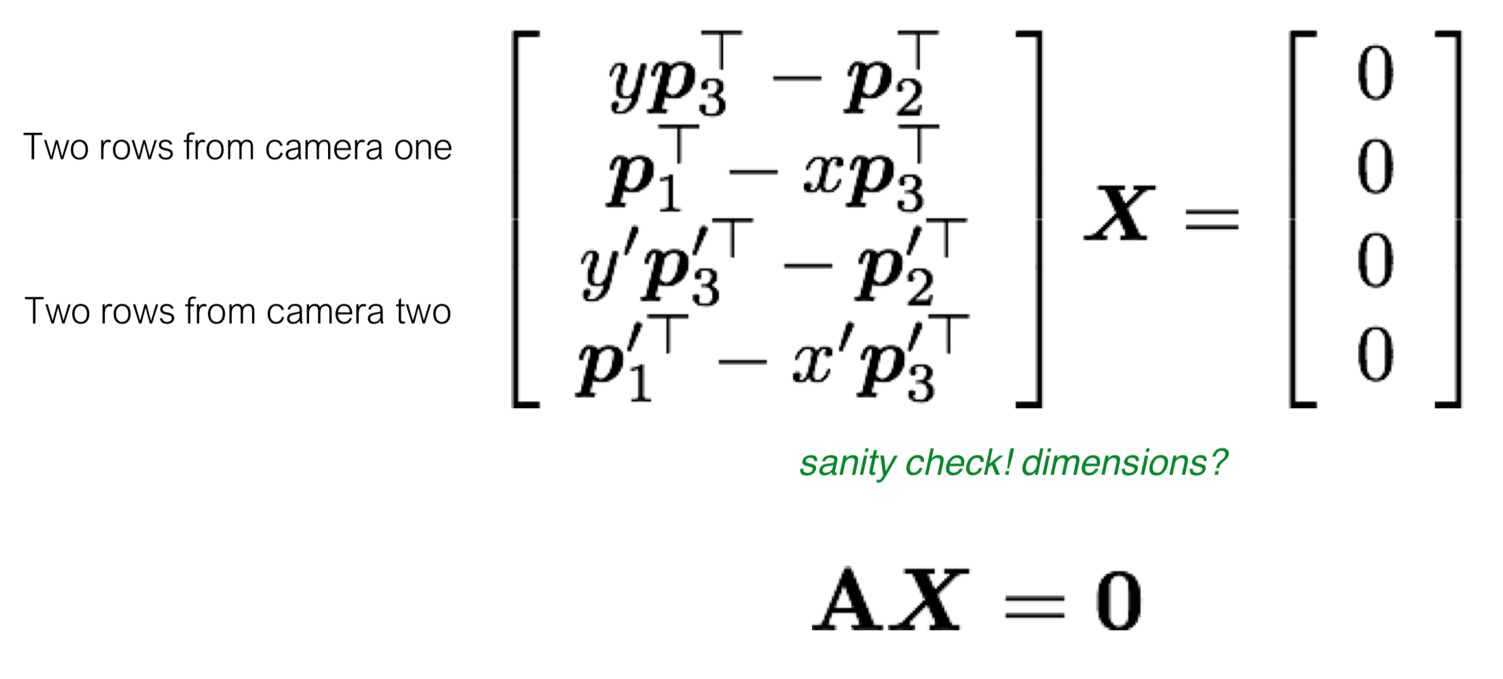 How do we pick the “best” X? SVD (Singular Value Decomposition)
33
Linear AlgebraA brief review of SVD
34
Eigenvalues and Eigenvectors
35
What is are eigenvalues and eigenvectors?
36
Source: Wikipedia
We can also rewrite a matrix using its eigenvalues and eigenvectors
37
Source: Wikipedia
We can also rewrite a matrix using its eigenvalues and eigenvectors
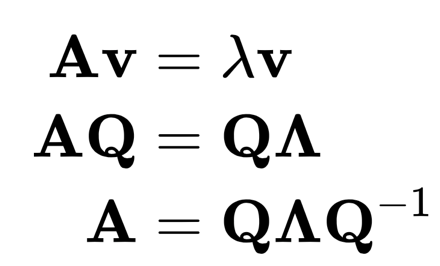 38
Source: Wikipedia
Matrix Factorization
39
There are many different ways of “factorizing” matrices
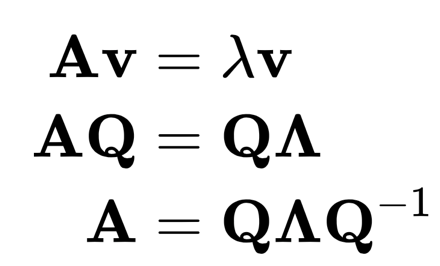 40
Source: Wikipedia
Singular Value Decomposition is similar but for non-square matrices
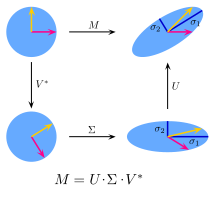 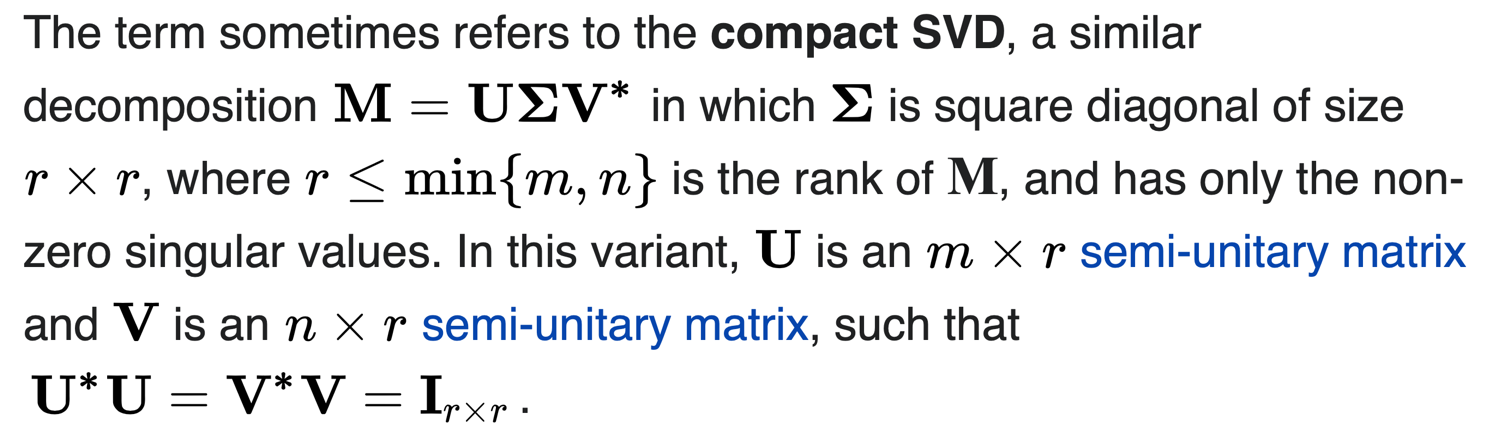 41
We would like to solve X
Now let’s combine the equations from each camera:
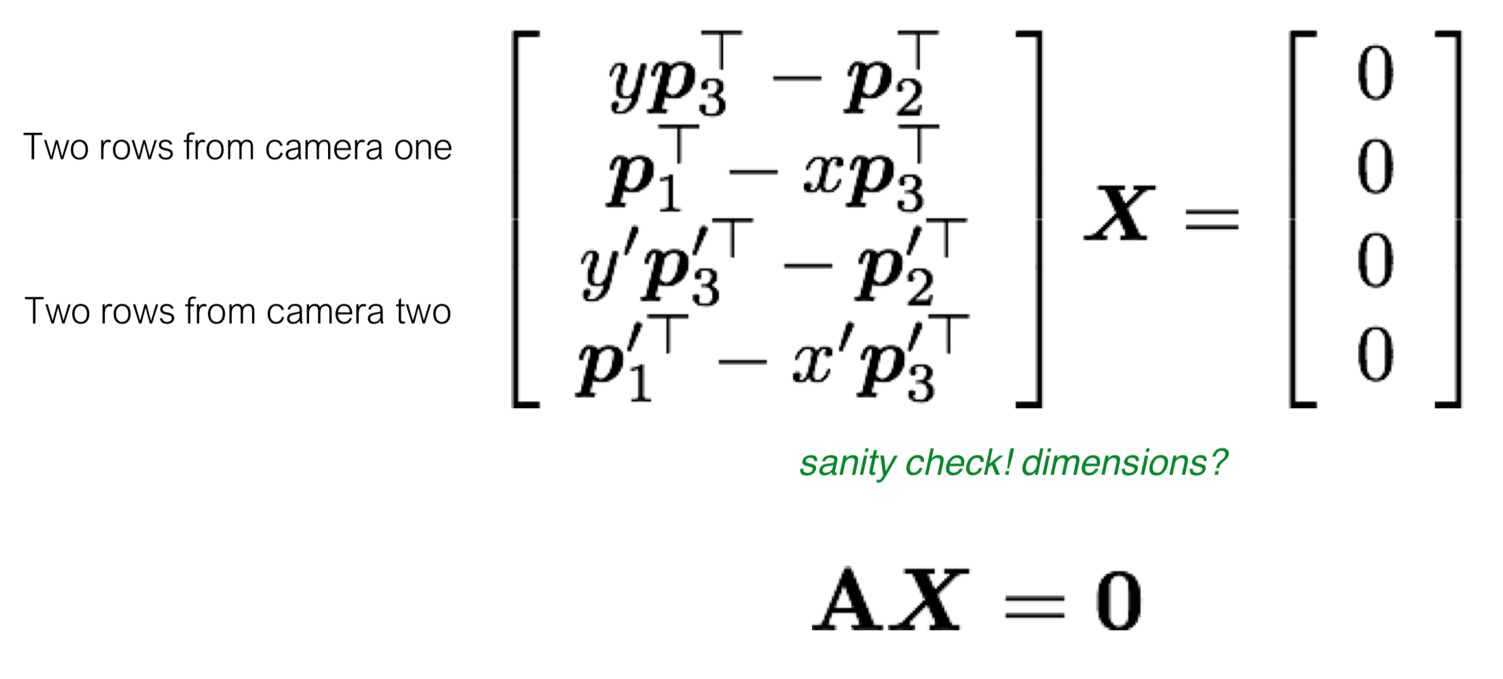 How do we pick the “best” X? SVD (Singular Value Decomposition)
42
We would like to solve X
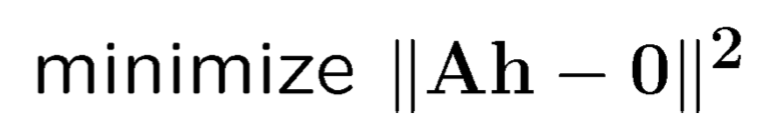 X
We can solve this by either finding the smallest eigenvector of ATA or using Singular Value Decomposition (SVD).
43
We would like to solve X
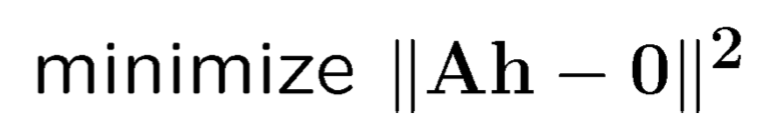 X
We can solve this by either finding the smallest eigenvector of ATA or using Singular Value Decomposition (SVD).
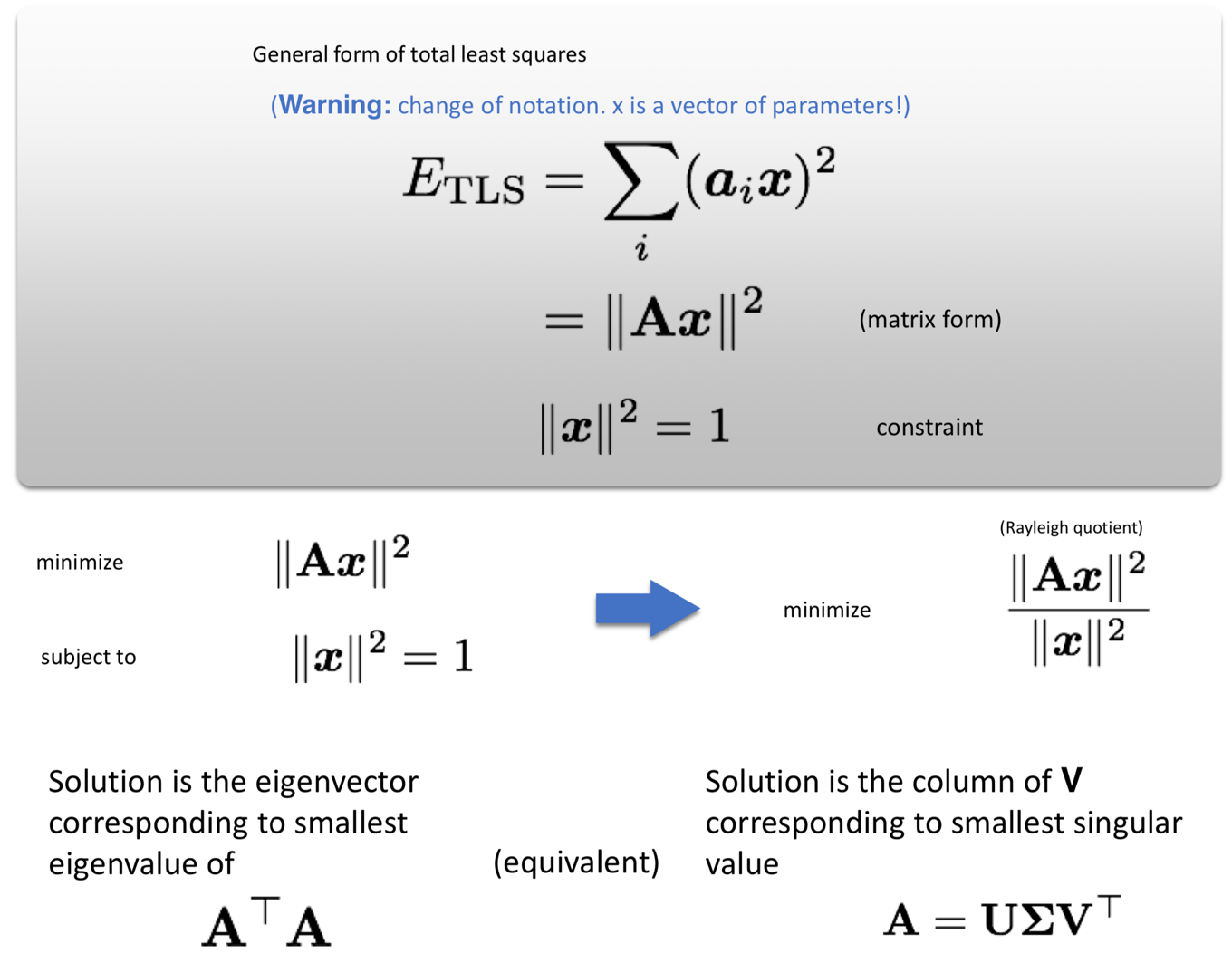 44
Geometric Camera Calibration
45
Motivation: Geometric Camera Calibration
Until last week, we assumed that we were handed an image and did not need to care about how it was collected.

Last week, we discussed how to start thinking about the camera itself, and how a camera (with known intrinsic and extrinsic parameters) maps the 3D world into a 2D image.

What if we’re handed a camera and expected to use it?
46
Geometric Camera Calibration
47
Geometric Camera Calibration
The process is similar to how we previously performed triangulation. We start with the mapping we want to estimate:
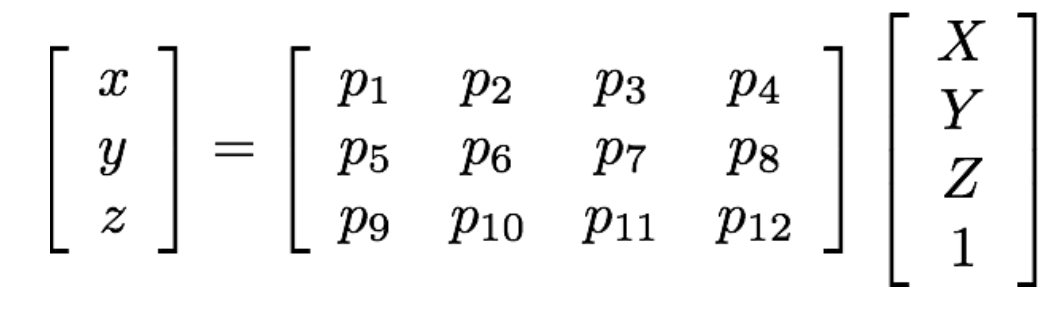 48
Geometric Camera Calibration
The process is similar to how we previously performed triangulation. We start with the mapping we want to estimate:
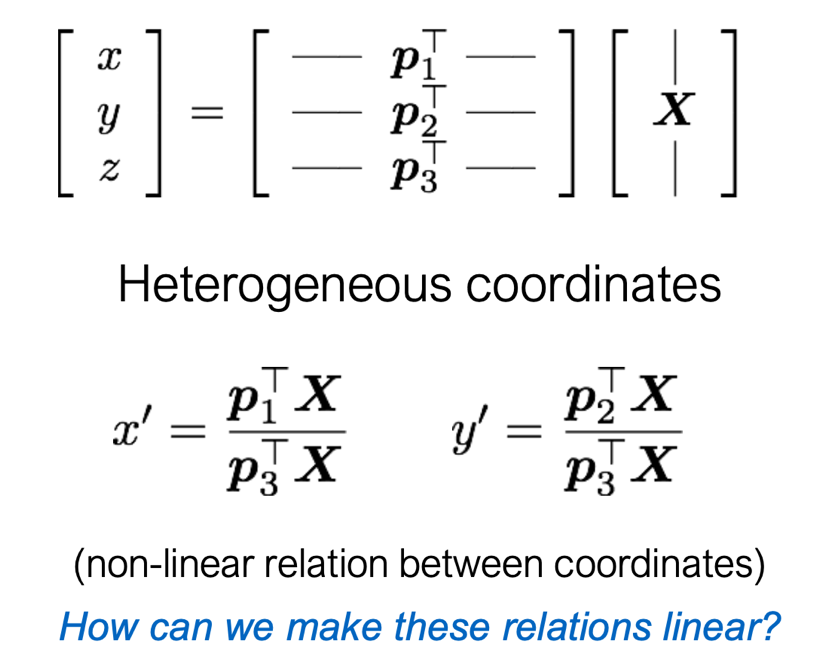 49
Geometric Camera Calibration
We can linearize these equations:




and put them in matrix form
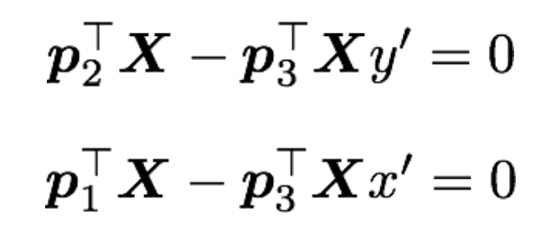 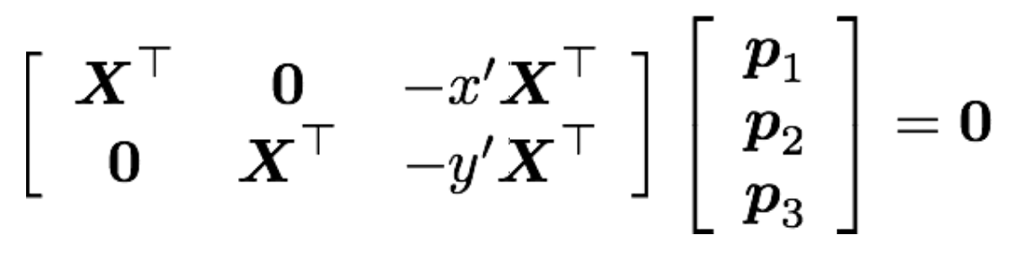 50
Geometric Camera Calibration
We can collect many of these correspondences and combine them:
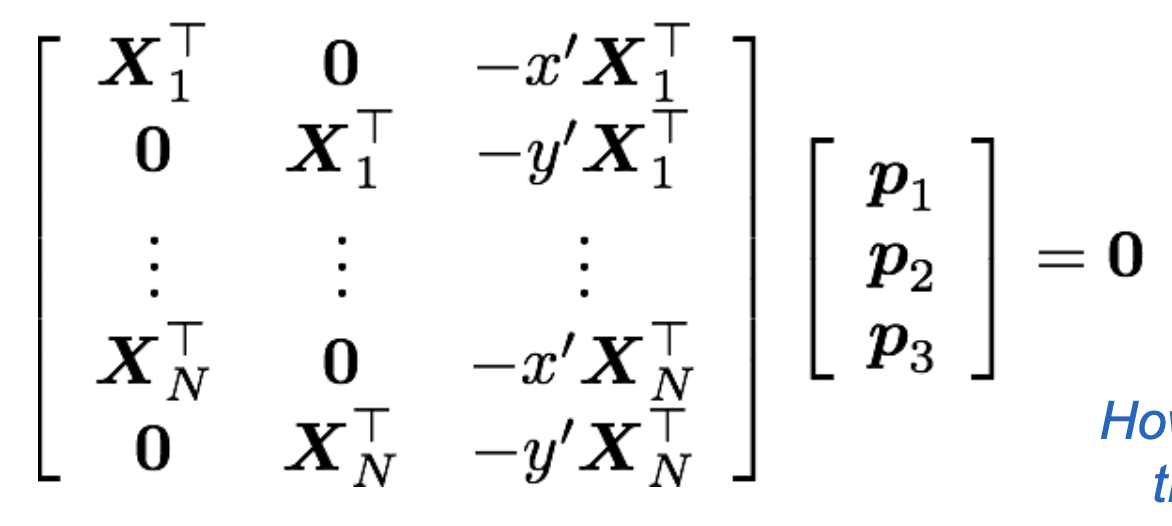 51
Geometric Camera Calibration
The solution procedure also uses SVD:
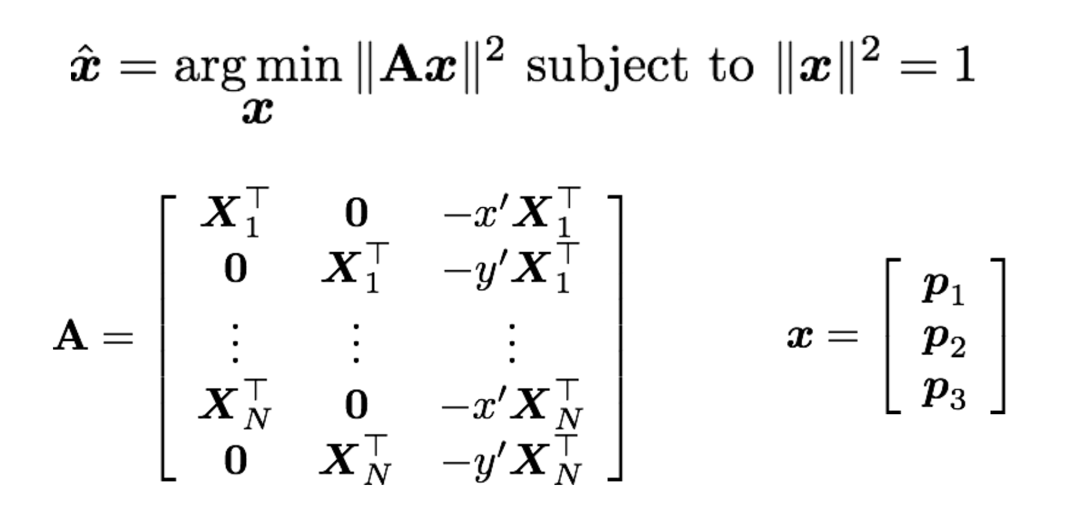 52
Geometric Camera Calibration
The solution procedure also uses SVD:







We seek the eigenvector corresponding to the minimal eigenvalue of
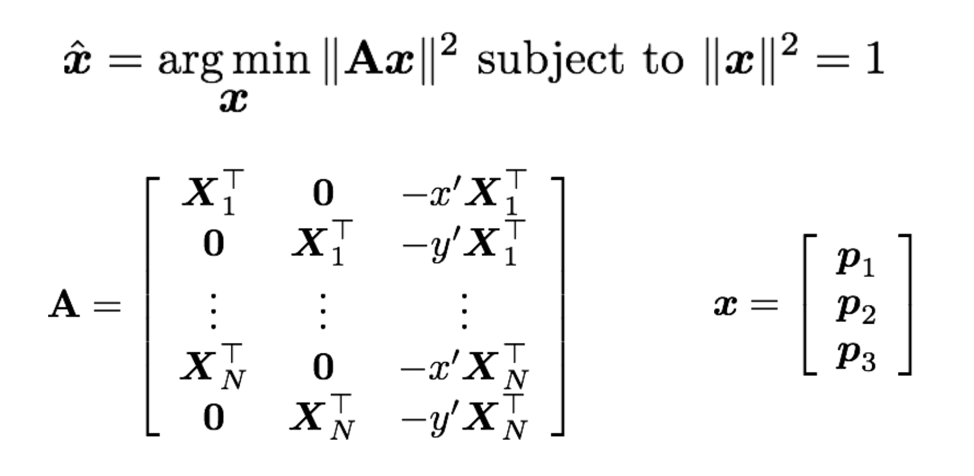 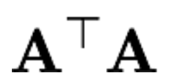 53
Geometric Camera Calibration
The solution procedure also uses SVD:






Equivalently, we seek the vector x that’s the column of V corresponding to the smallest singular value of
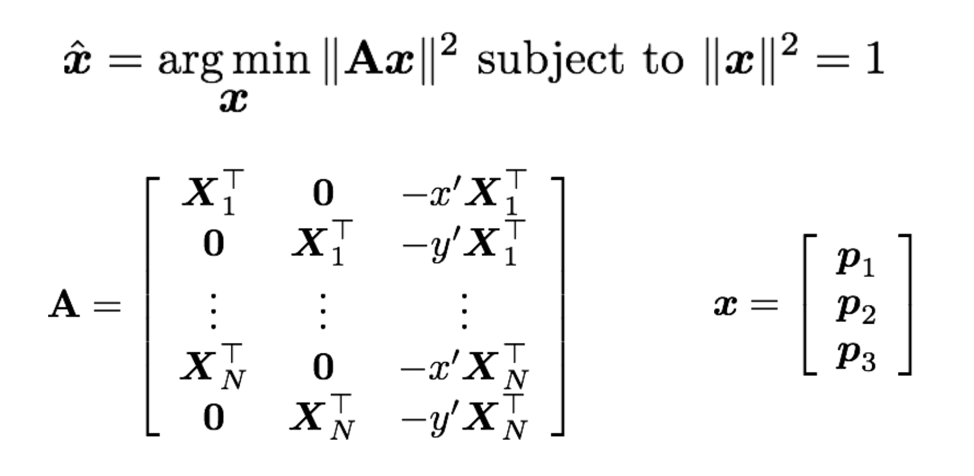 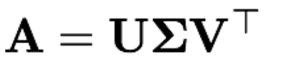 54
Geometric Camera Calibration
We’ve computed the projection matrix:





Are we done?
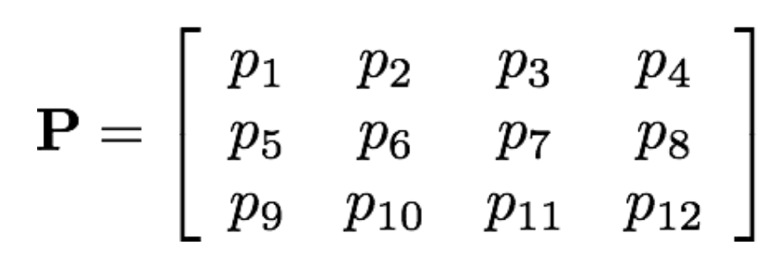 55
Splitting up the camera matrix
We’ve computed the projection matrix:





Are we done?

No! We want to compute the camera intrinsics, so we need to separate the intrinsics from the extrinsics.
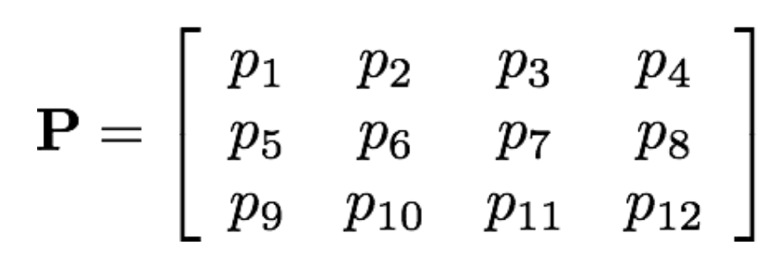 56
Splitting up the camera matrix
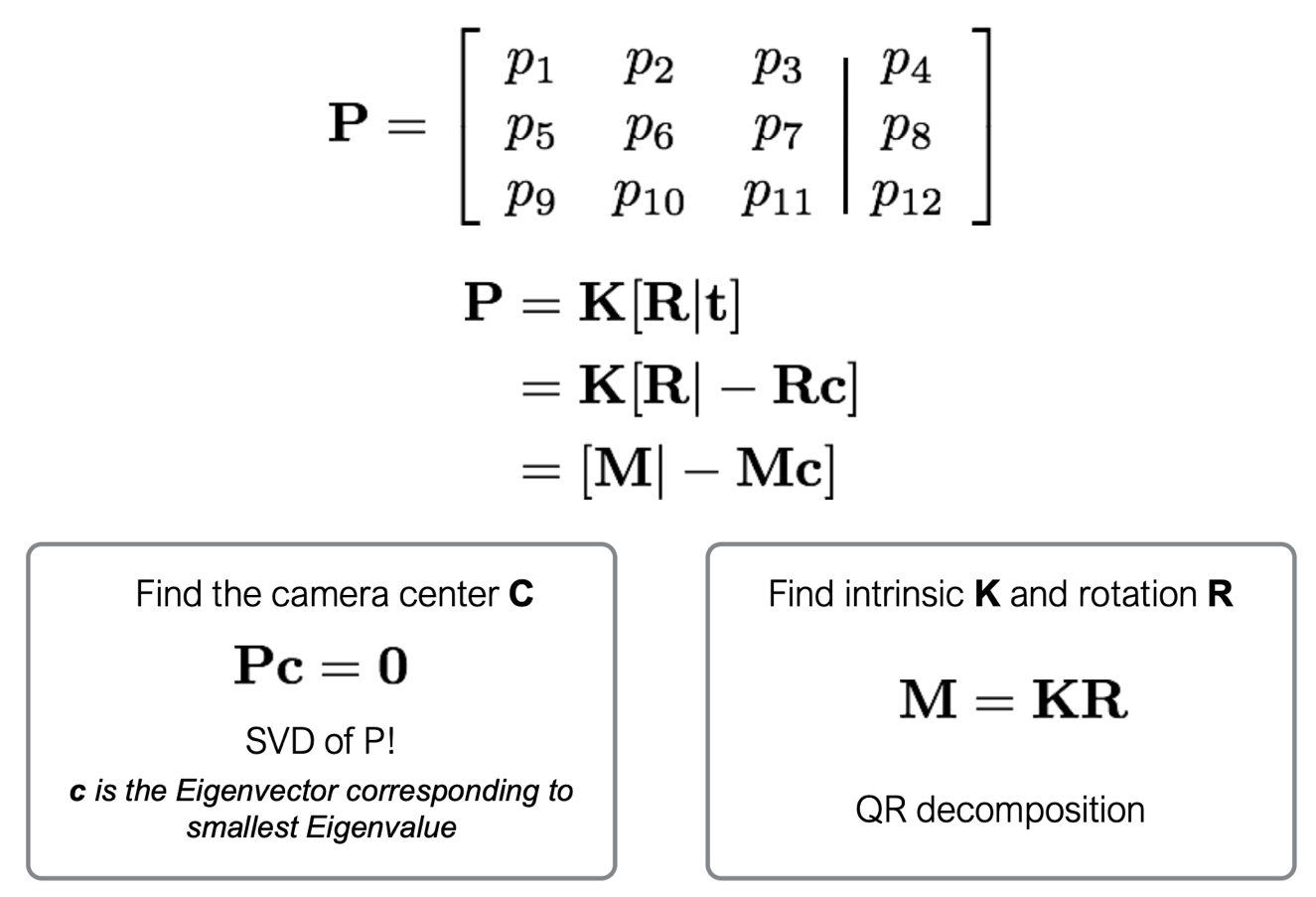 We can split the camera matrix into components, based on our earlier derivation.
57
Splitting up the camera matrix
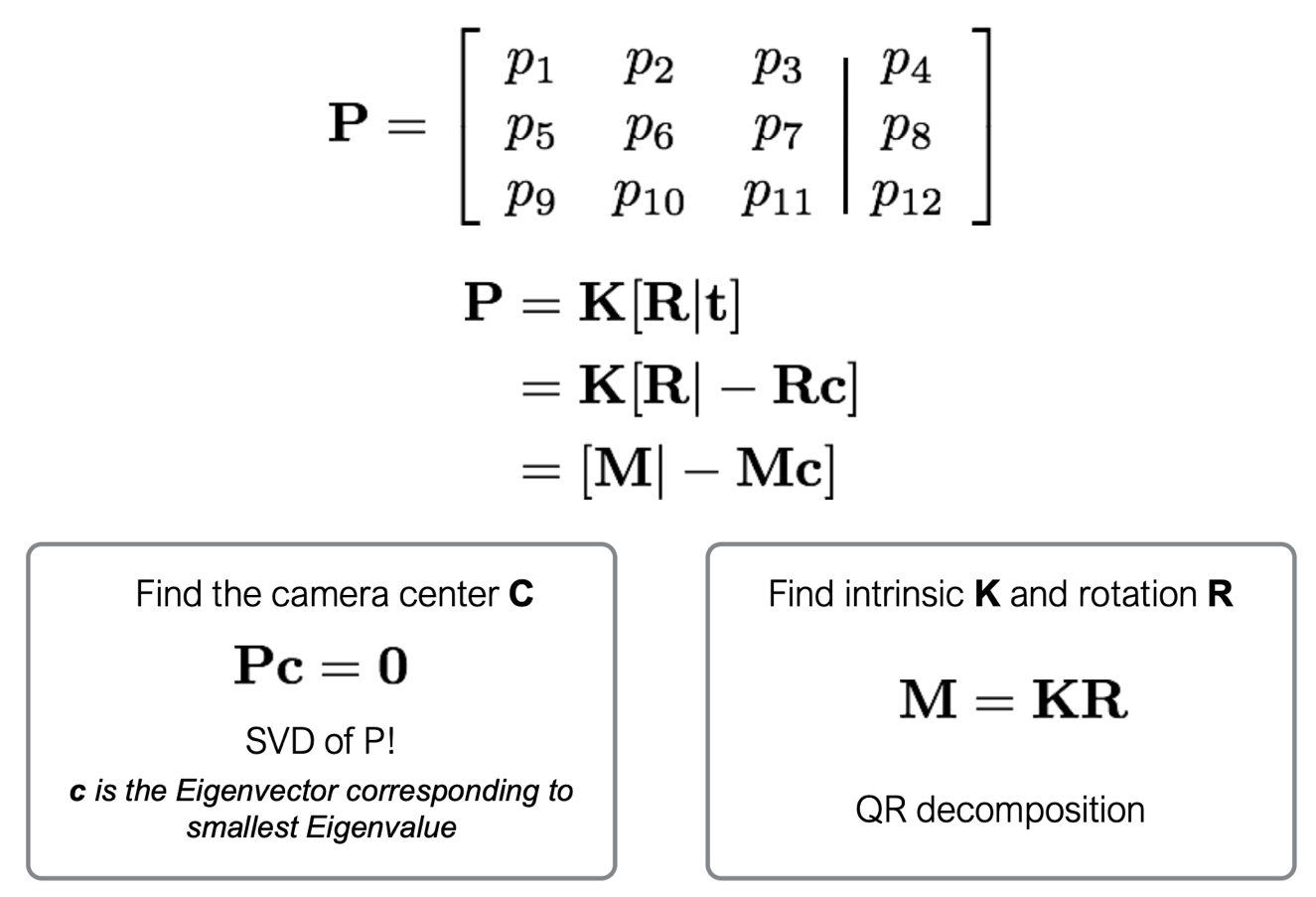 We can split the camera matrix into components, based on our earlier derivation.
58
Splitting up the camera matrix
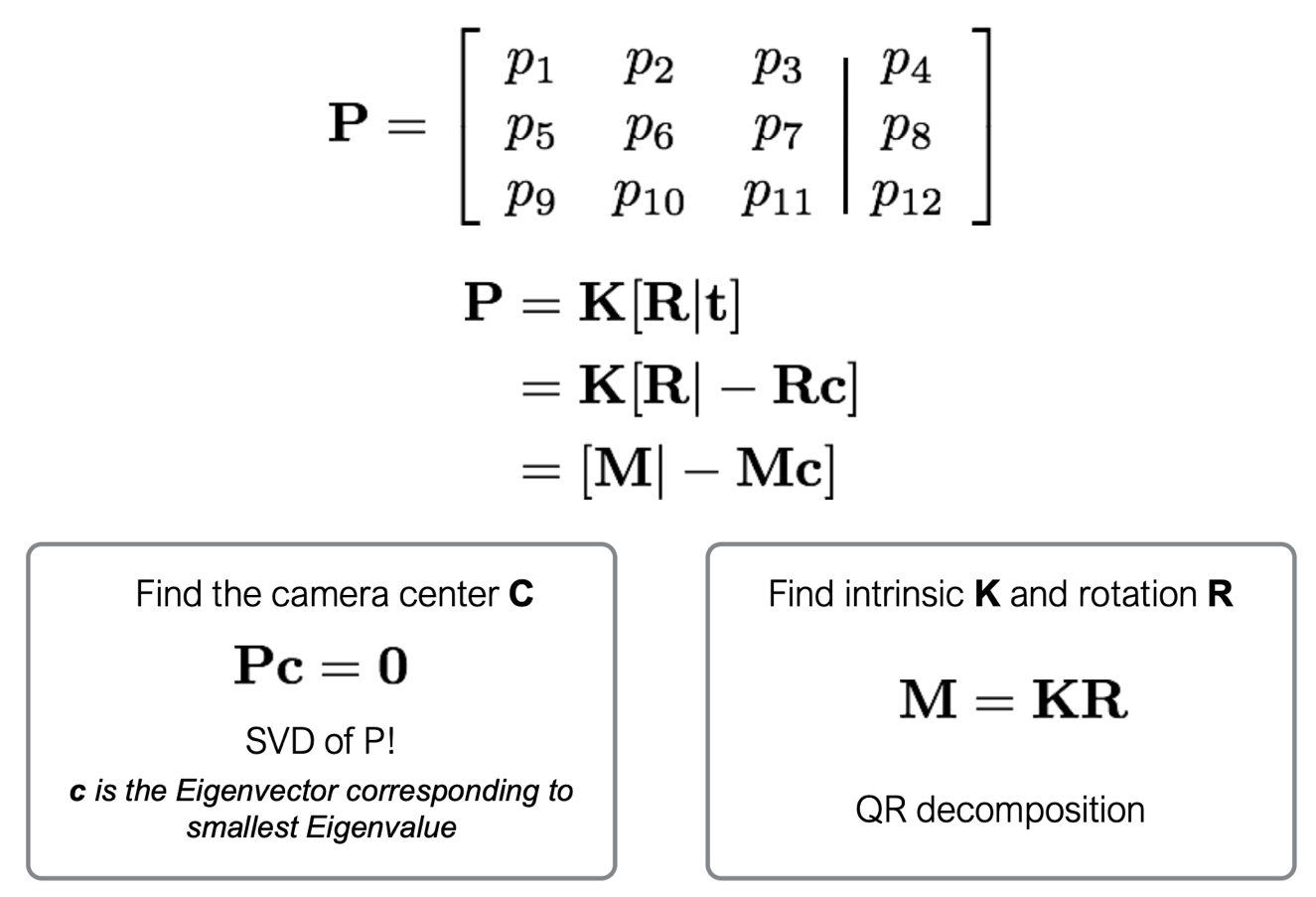 We can split the camera matrix into components, based on our earlier derivation.

How do we compute c, the camera center?
59
Splitting up the camera matrix
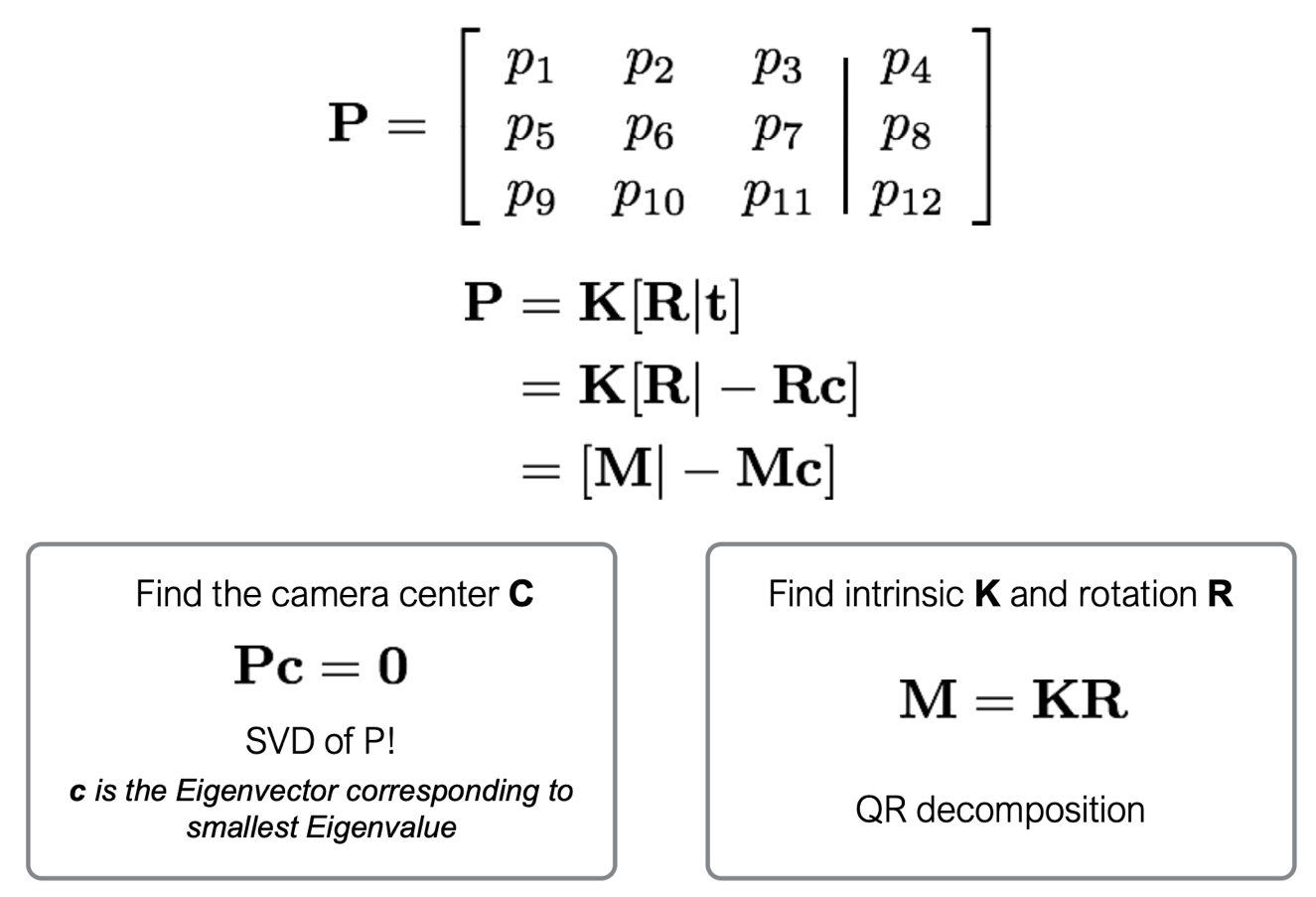 The camera center is the point where the projection is zero.
60
Splitting up the camera matrix
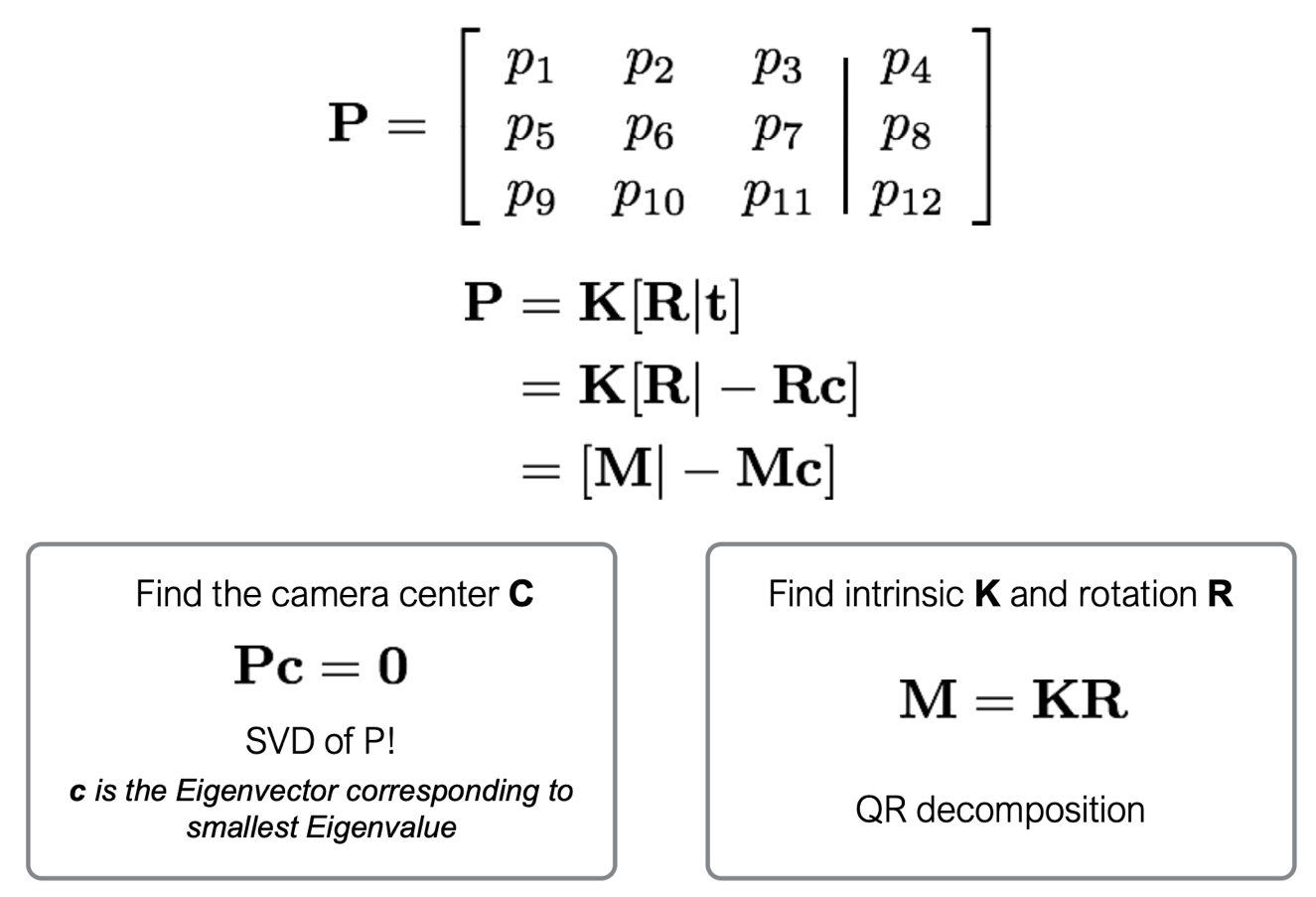 The camera center is the point where the projection is zero.
61
Splitting up the camera matrix
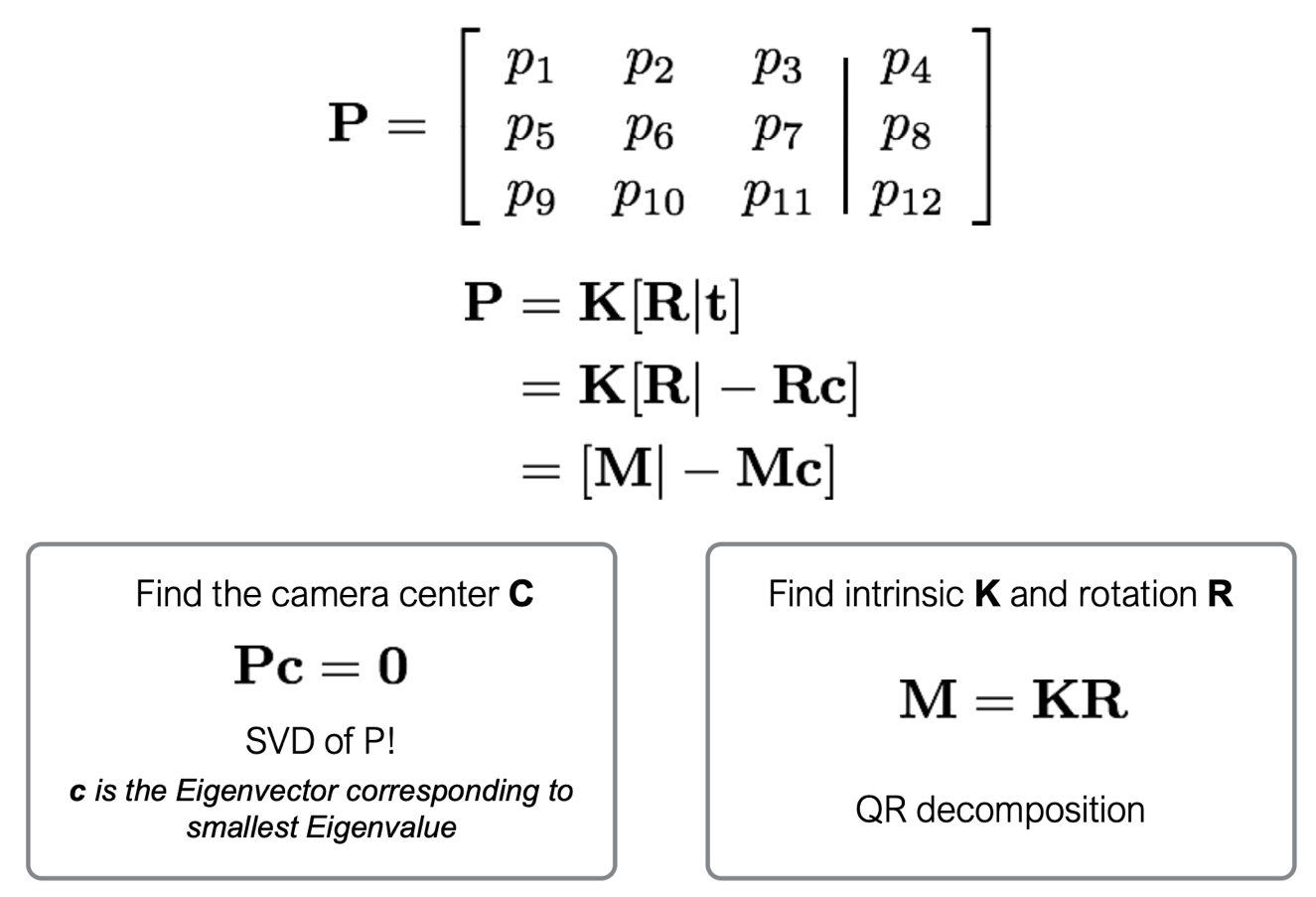 62
Splitting up the camera matrix
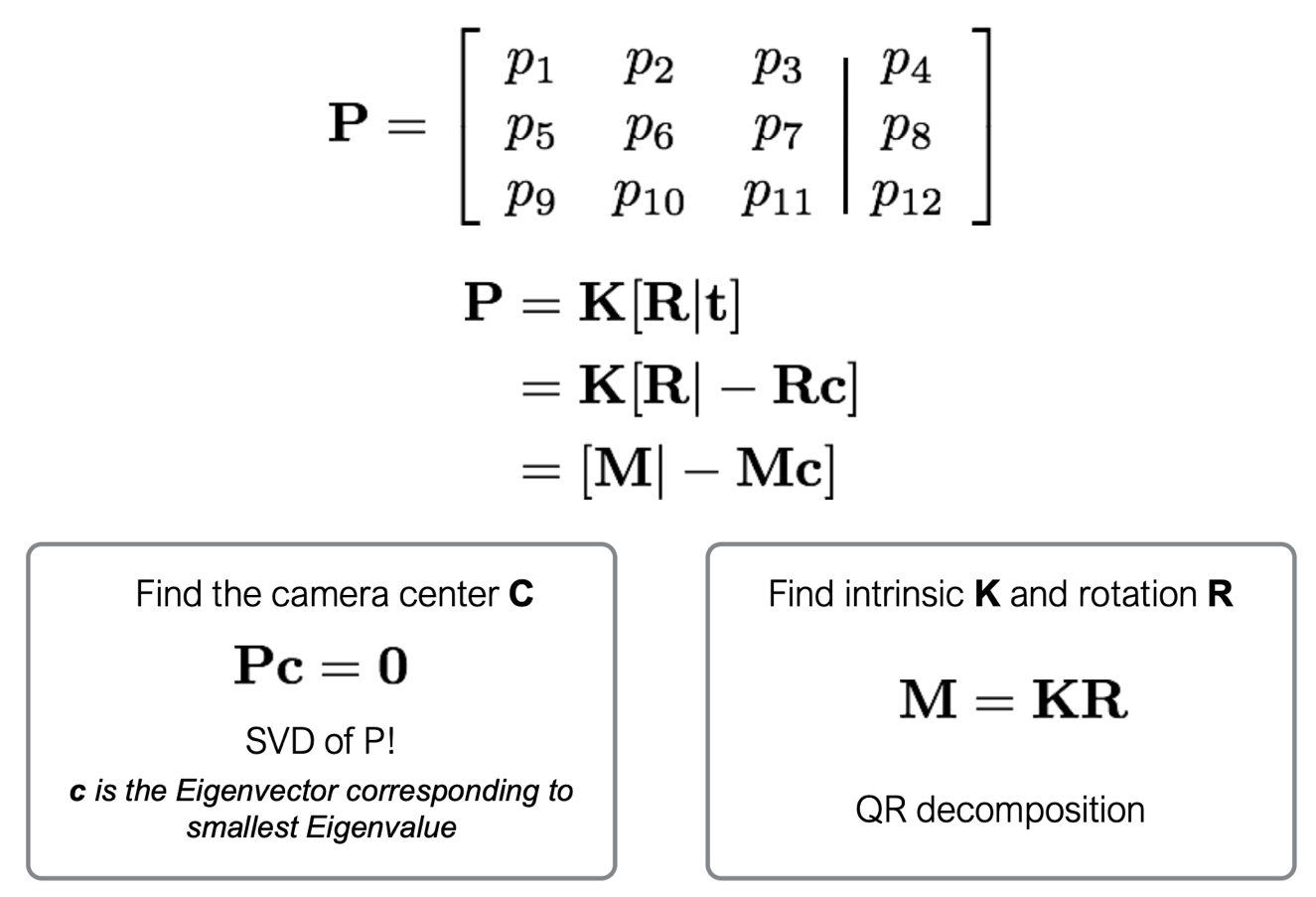 What do we know about K and R?
63
Splitting up the camera matrix
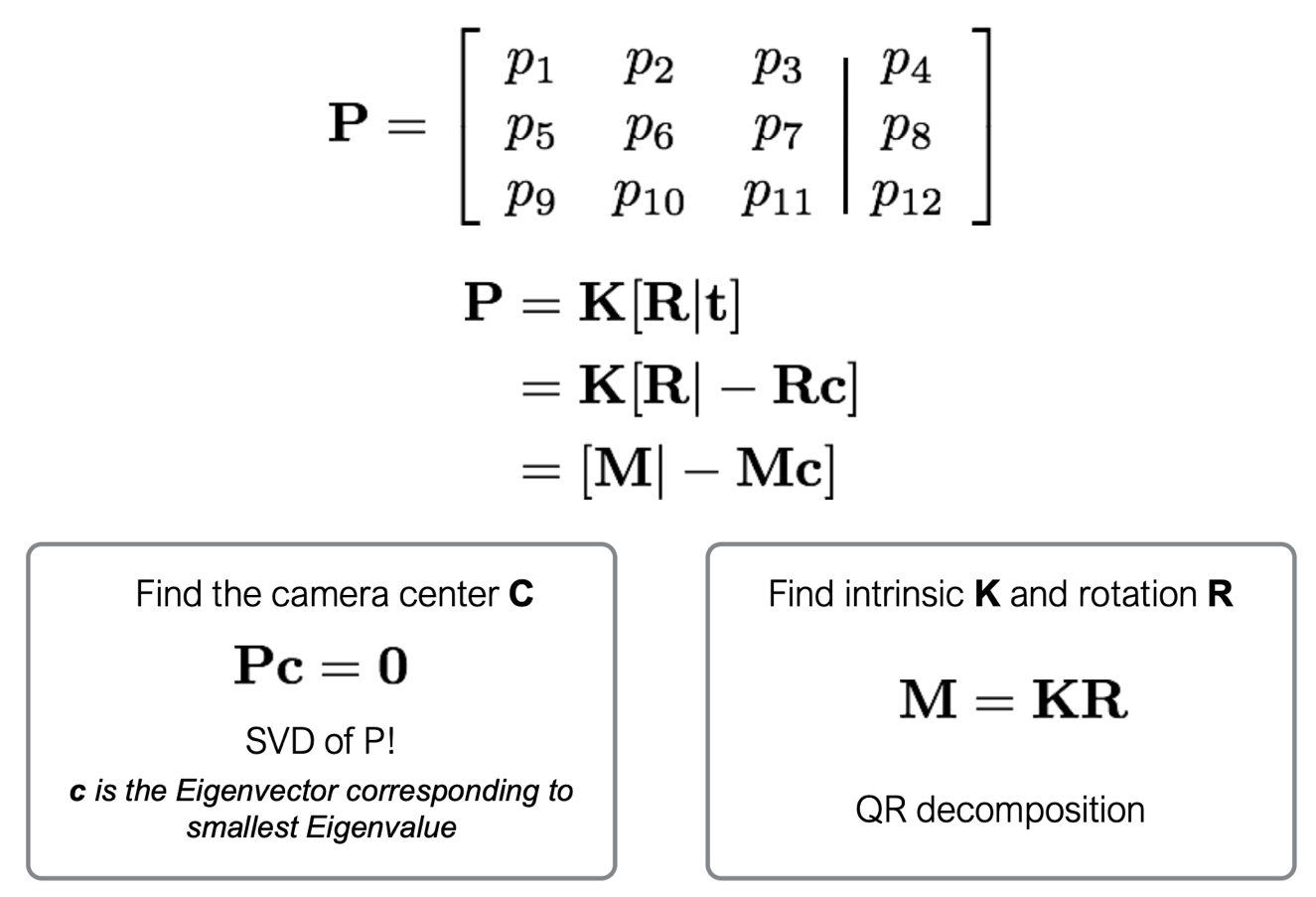 K: upper triangular
R: orthogonal
64
Splitting up the camera matrix
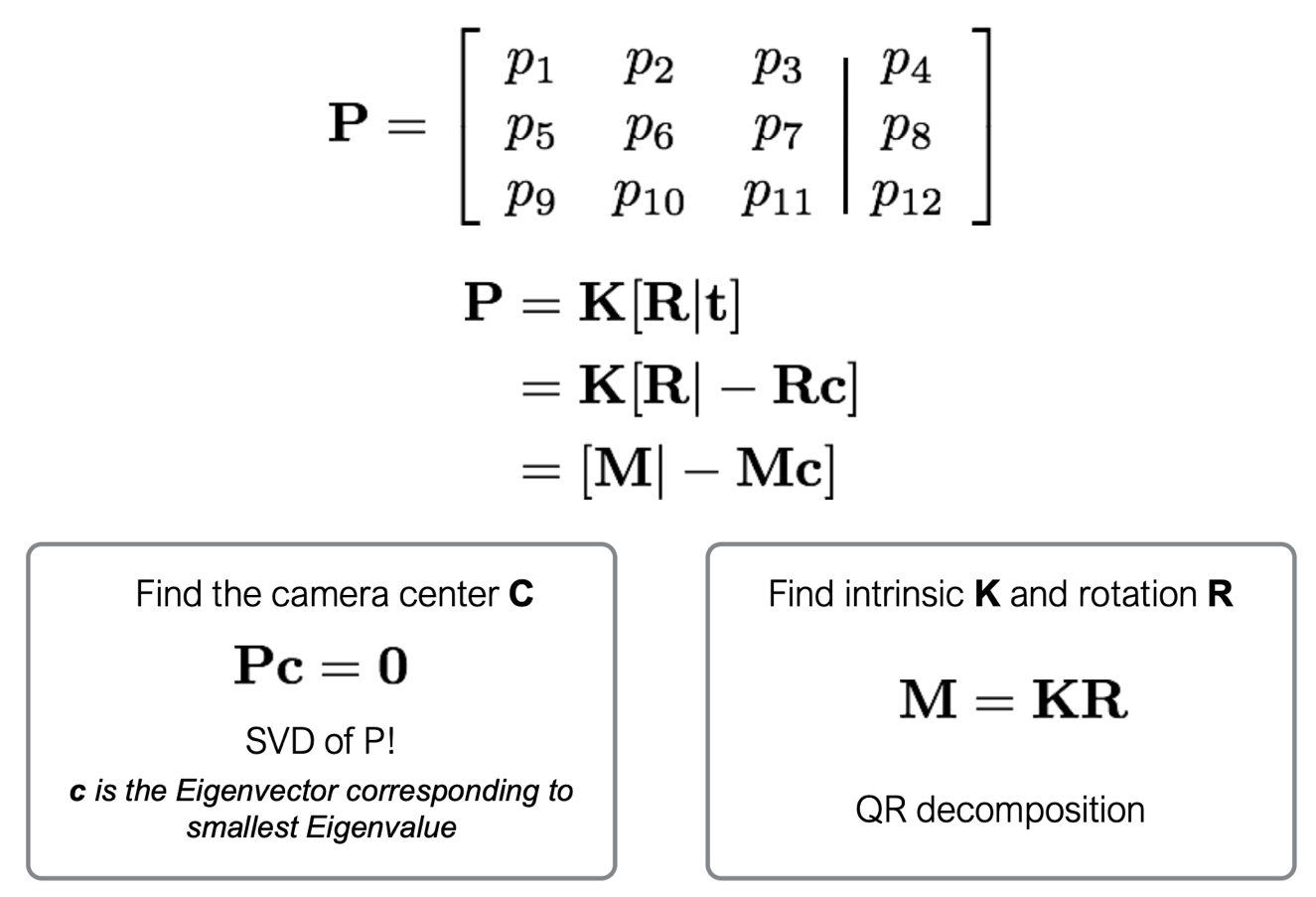 65
Where do these matches come from?
We might use a reference object, an object with well-known geometric properties, and place it in the scene.
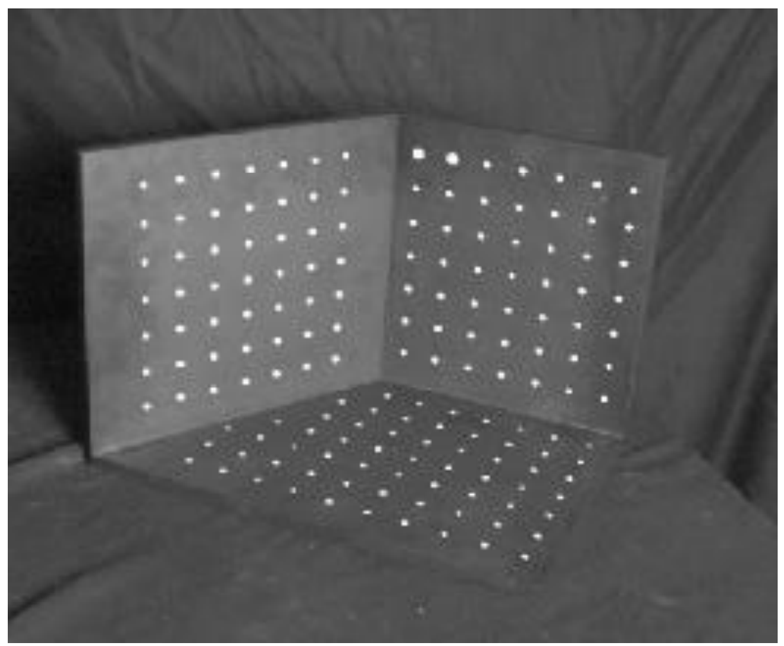 66
Geometric Camera Calibration
Advantages:
Simple to formulate
Analytical solution.
67
Geometric Camera Calibration
Advantages:
Simple to formulate
Analytical solution. 
Disadvantages: 
Hard to impose constraints (e.g., known f).
Doesn’t model radial distortion.
Doesn’t minimize the correct error function.
68
Geometric Camera Calibration
Advantages:
Simple to formulate
Analytical solution. 
Disadvantages: 
Hard to impose constraints (e.g., known f).
Doesn’t model radial distortion.
Doesn’t minimize the correct error function.

Nonlinear methods are often preferred so that we can can capture more general effects (like distortion). Idea is the same: we define error function E between projected 3D points and image positions
69
Geometric Camera Calibration
This is what we were doing before…
70
Geometric Camera Calibration:Handling Radial Distortion
71
Geometric Camera Calibration:Handling Radial Distortion
What causes this distortion?
72
Geometric Camera Calibration:Handling Radial Distortion
What causes this distortion?
Most lenses aren’t “perfect”
Wide field-of-view lenses will have barrel distortion:
73
Geometric Camera Calibration:Handling Radial Distortion
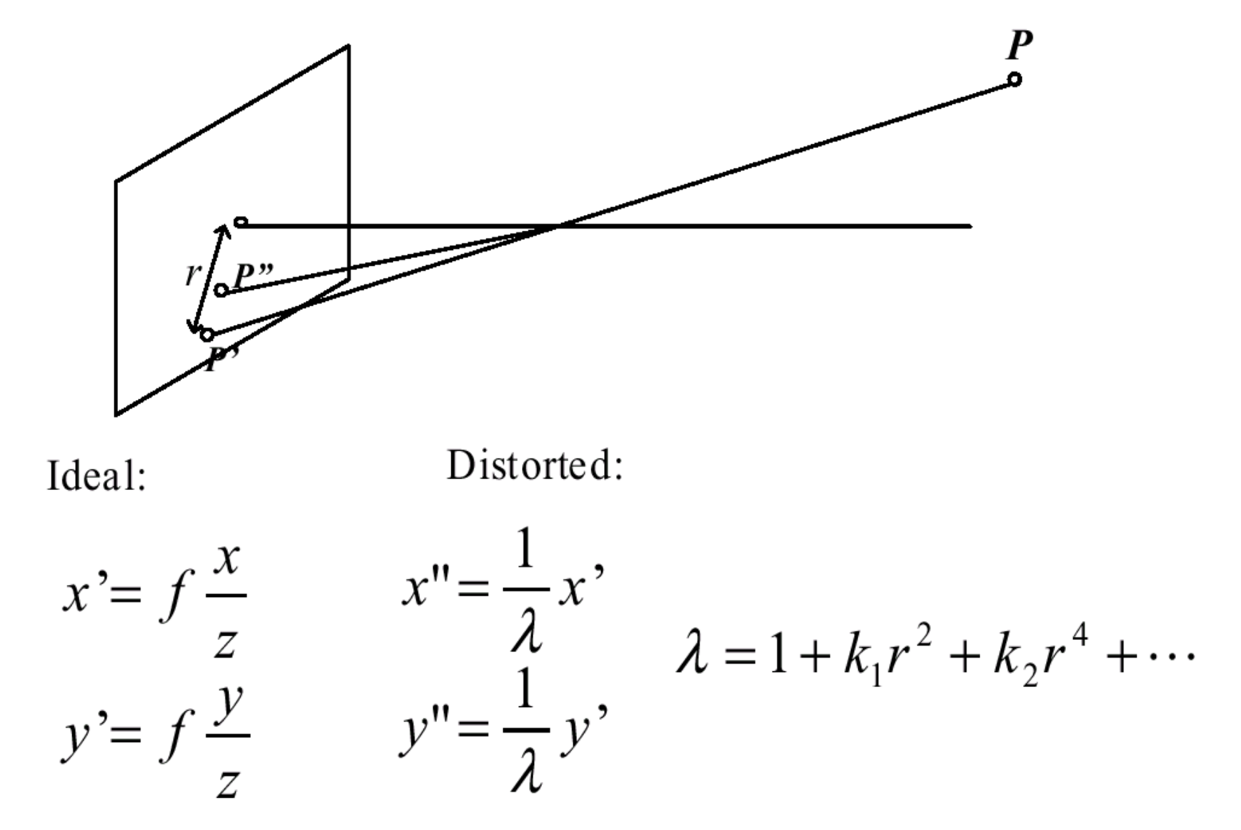 The common way to model radial distortion is to approximate it with a polynomial.
74
Geometric Camera Calibration:Handling Radial Distortion
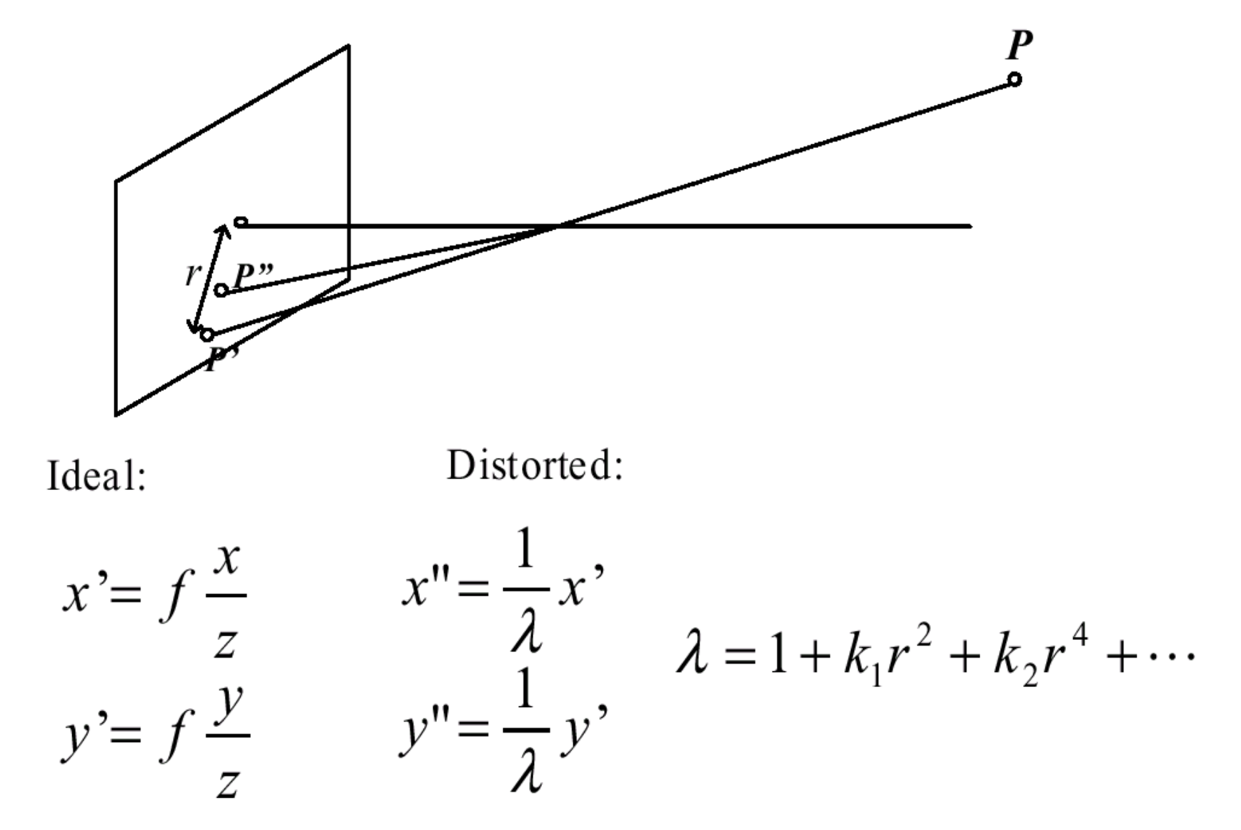 The common way to model radial distortion is to approximate it with a polynomial.

We can estimate the k’s during calibration.
75
Geometric Camera Calibration:Handling Radial Distortion
76
Geometric Camera Calibration:Handling Radial Distortion
77
An alternative calibration involves taking multiple images of a known plane/image
Multi-plane calibration requires only that you have a plane with an image you know.

Positions and orientations are not needed, but we do need to solve a nonlinear optimization problem. (Lots of code available online to do this for you.)
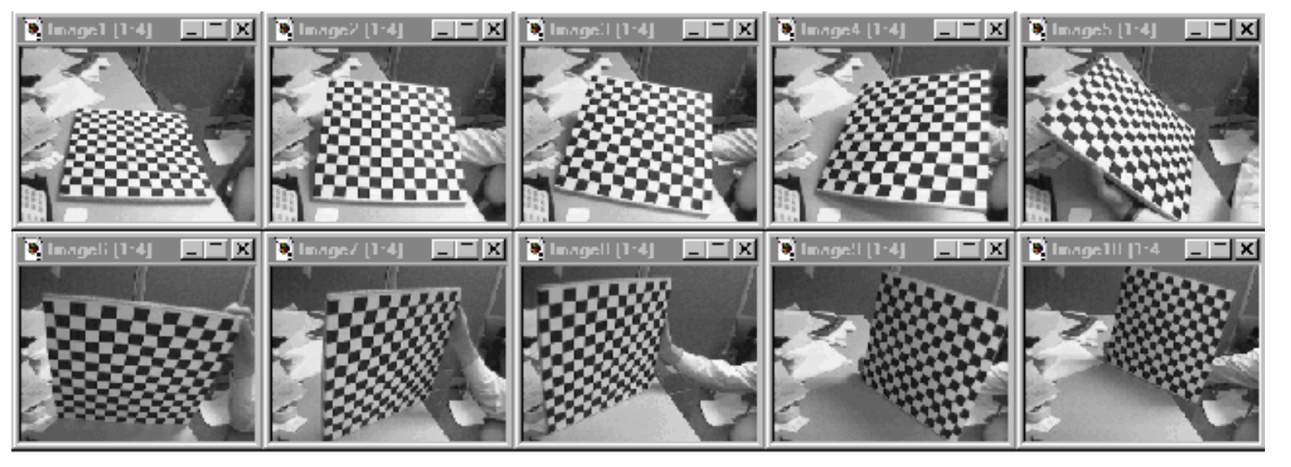 78
Multi-plane calibration
79
Multi-plane calibration
80
Multi-plane calibration
81
Multi-plane calibration
82
Could you calibrate your phone camera at home?
83
Could you calibrate your phone camera at home?
Well not really. Why?
84
Could you calibrate your phone camera at home?
Well not really. Why? 

Autofocus! This changes your calibration

(Apple/Google/etc. control the phone hardware: they know the calibration as a function of the focus. Most augmented reality tools provide you a set of camera intrinsics per image)
85